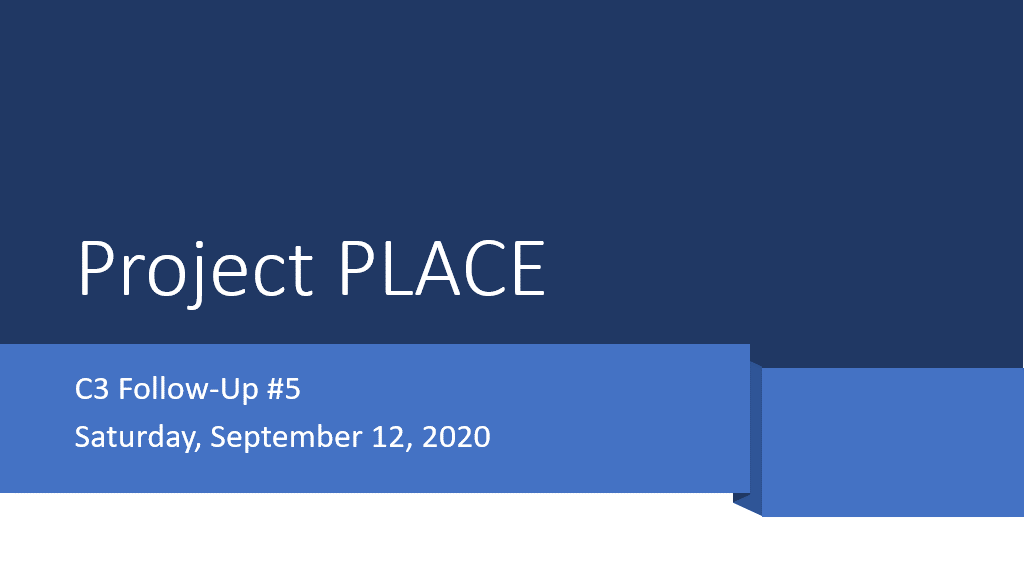 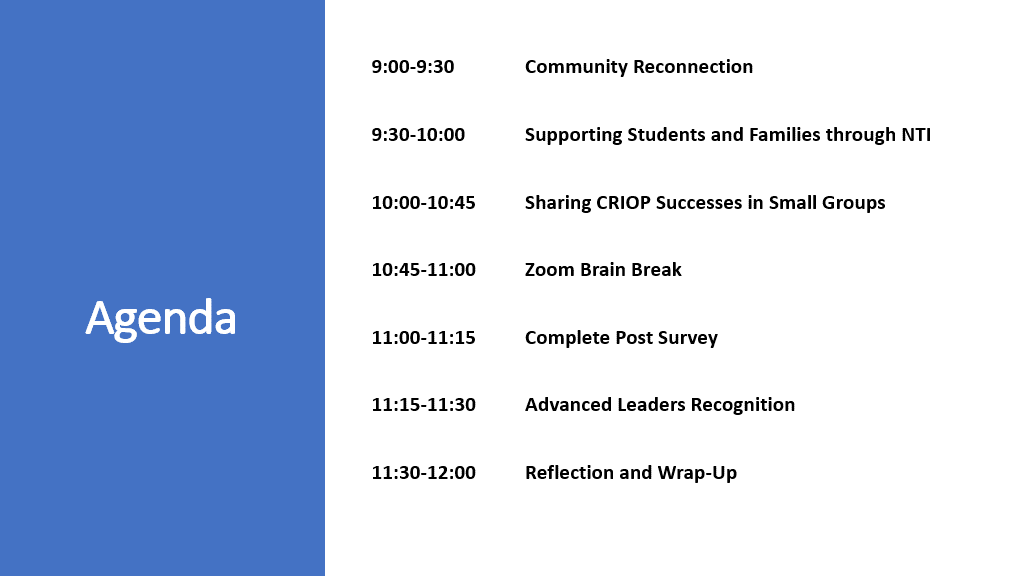 Be sure and sign-in here!
https://docs.google.com/spreadsheets/d/1lqxv8vMNoLsHXqrxB7003BCC7H_9-3sAARPDlCVYwLo/edit?usp=sharing
Sept. 12 PDSign-In Sheet
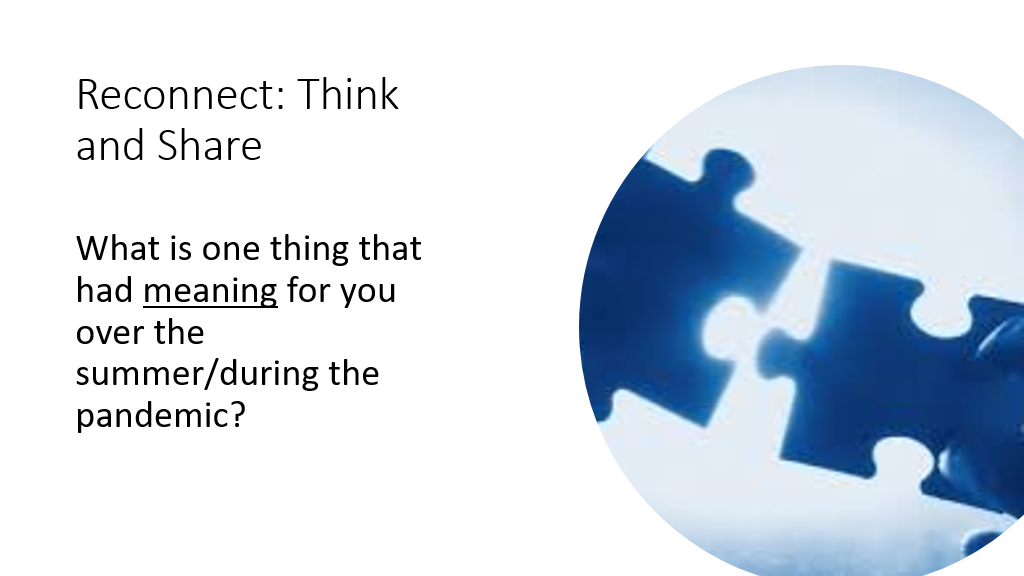 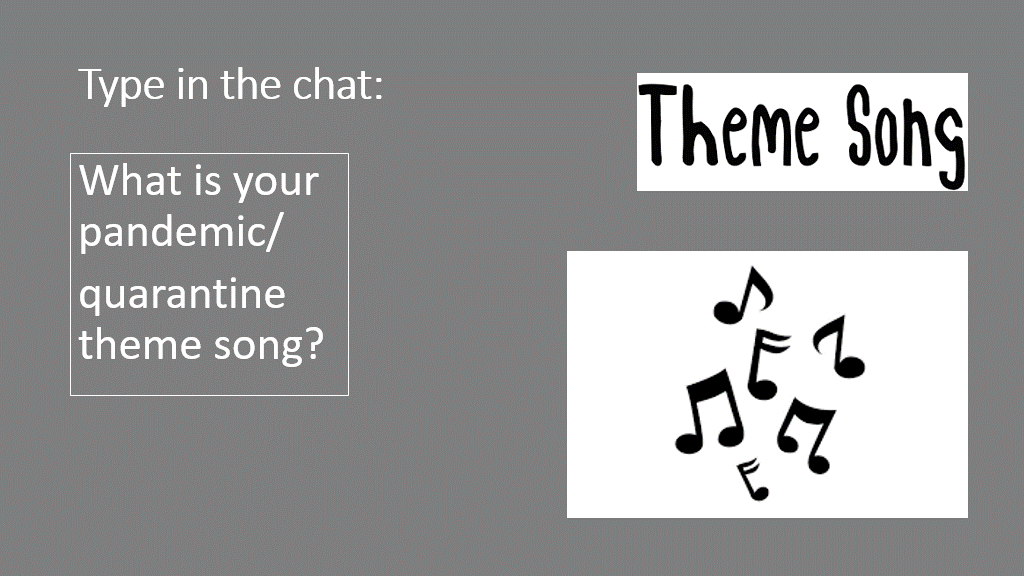 Supporting English Learners during Virtual/Distance Learning
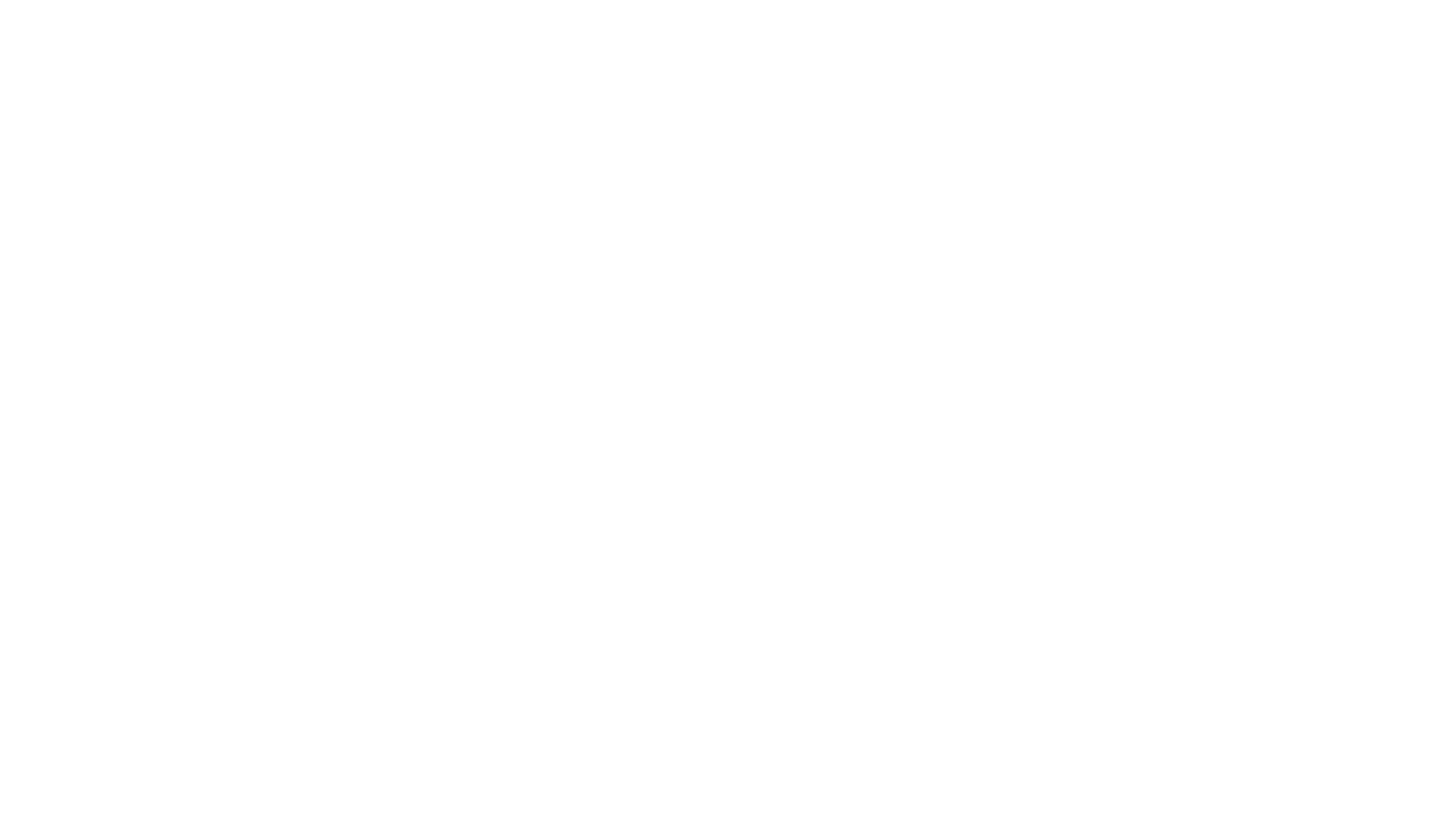 Important lesson learned from Spring 2020…
Districts that did the best in supporting ELs during distance learning were ones that already had solid relationships with EL families
The better schools knew families, the more effective partnerships around distance learning were
https://www.colorincolorado.org/article/distance-learning-ell-technology
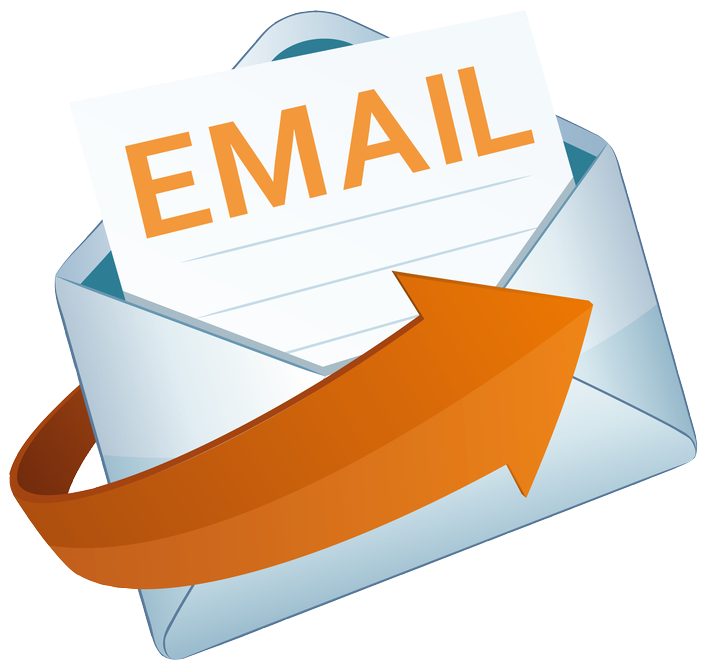 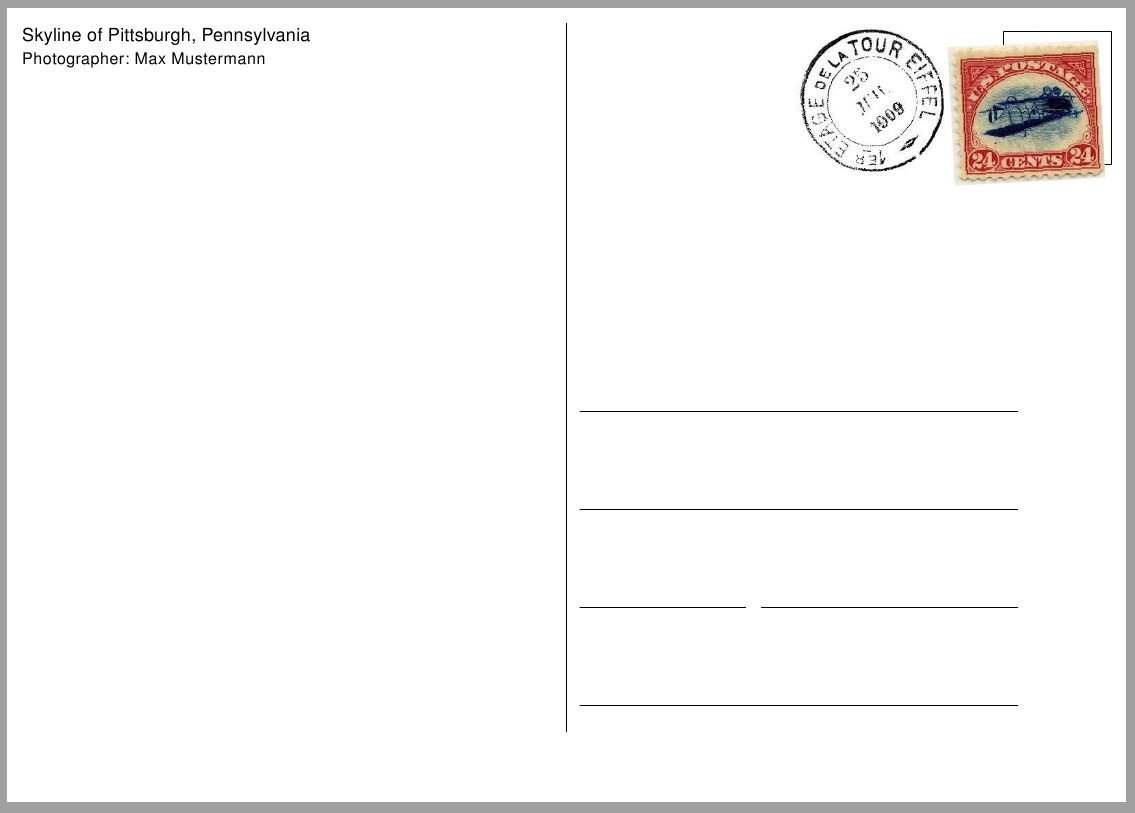 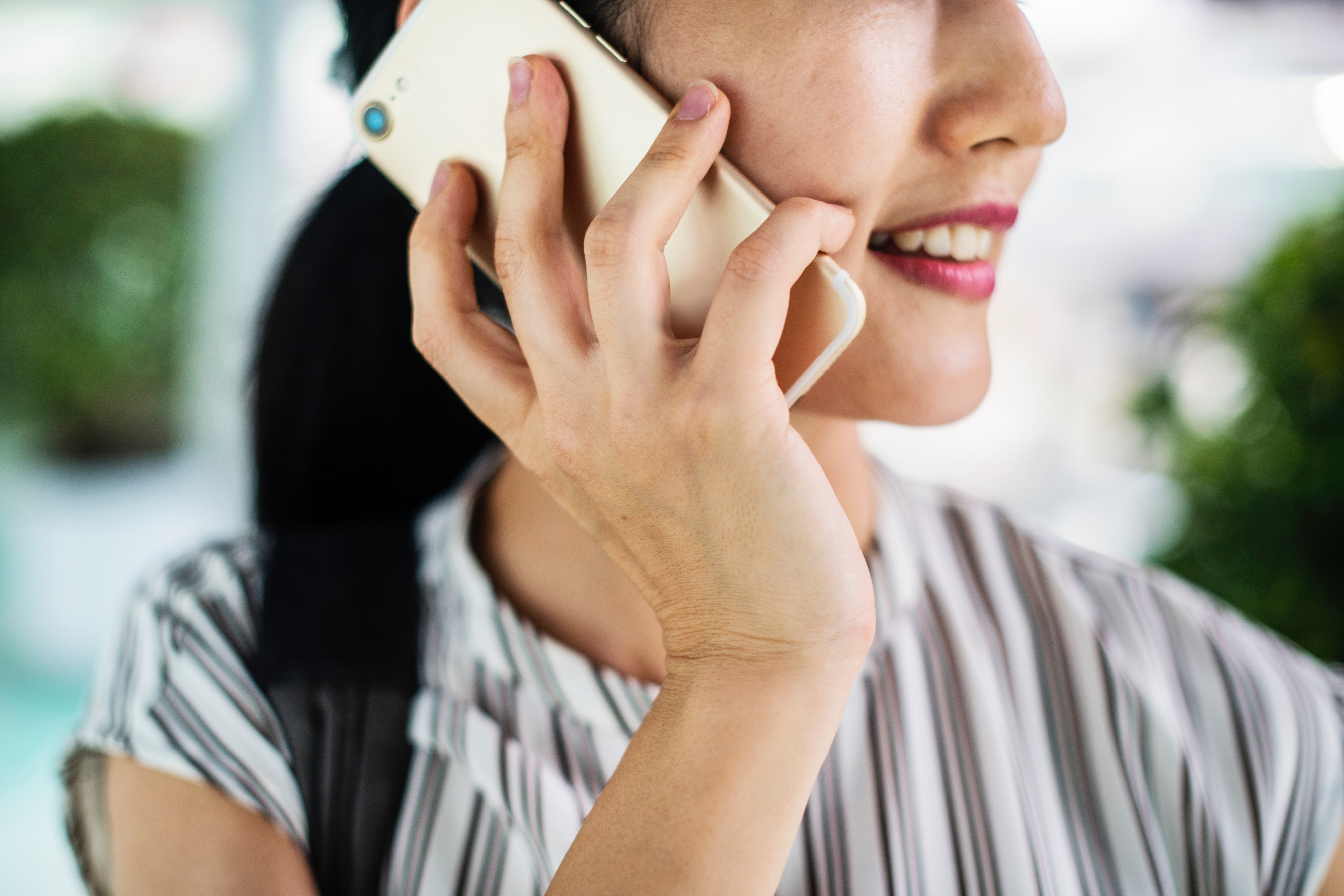 Tips for Communicating with EL Families from a Distance
Identify families’ preferred methods of communication
Check in frequently
https://www.colorincolorado.org/article/distance-learning-ells-family
Tips for Communicating with EL Families from a Distance
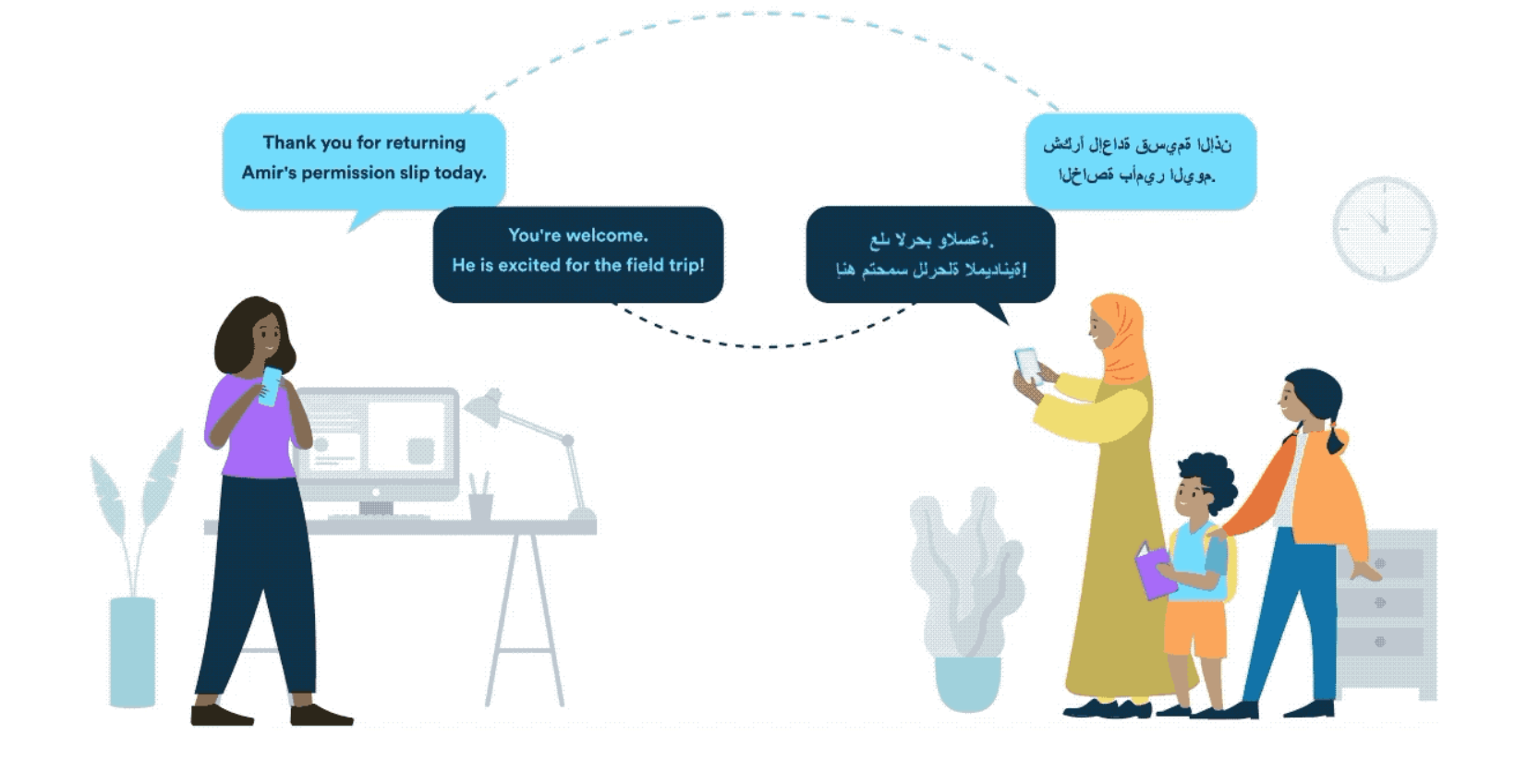 Try an app that translates communication into families’ preferred languages
Talking Points 
Remind
https://www.colorincolorado.org/article/distance-learning-ells-family
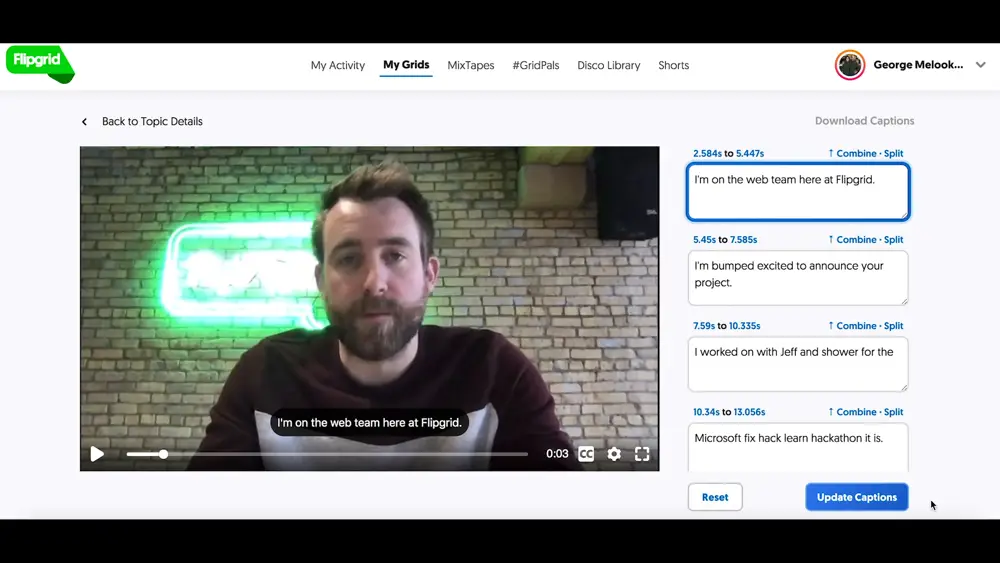 Tips for Communicating with EL Families from a Distance
Use videos!
Parents may understand oral English better than written
Video provides visual context and can be viewed multiple times
Some videos (e.g. Google Meet, Flipgrid) have closed captioning – turn it on!
https://www.colorincolorado.org/article/distance-learning-ells-family
Tips for Communicating with EL Families from a Distance
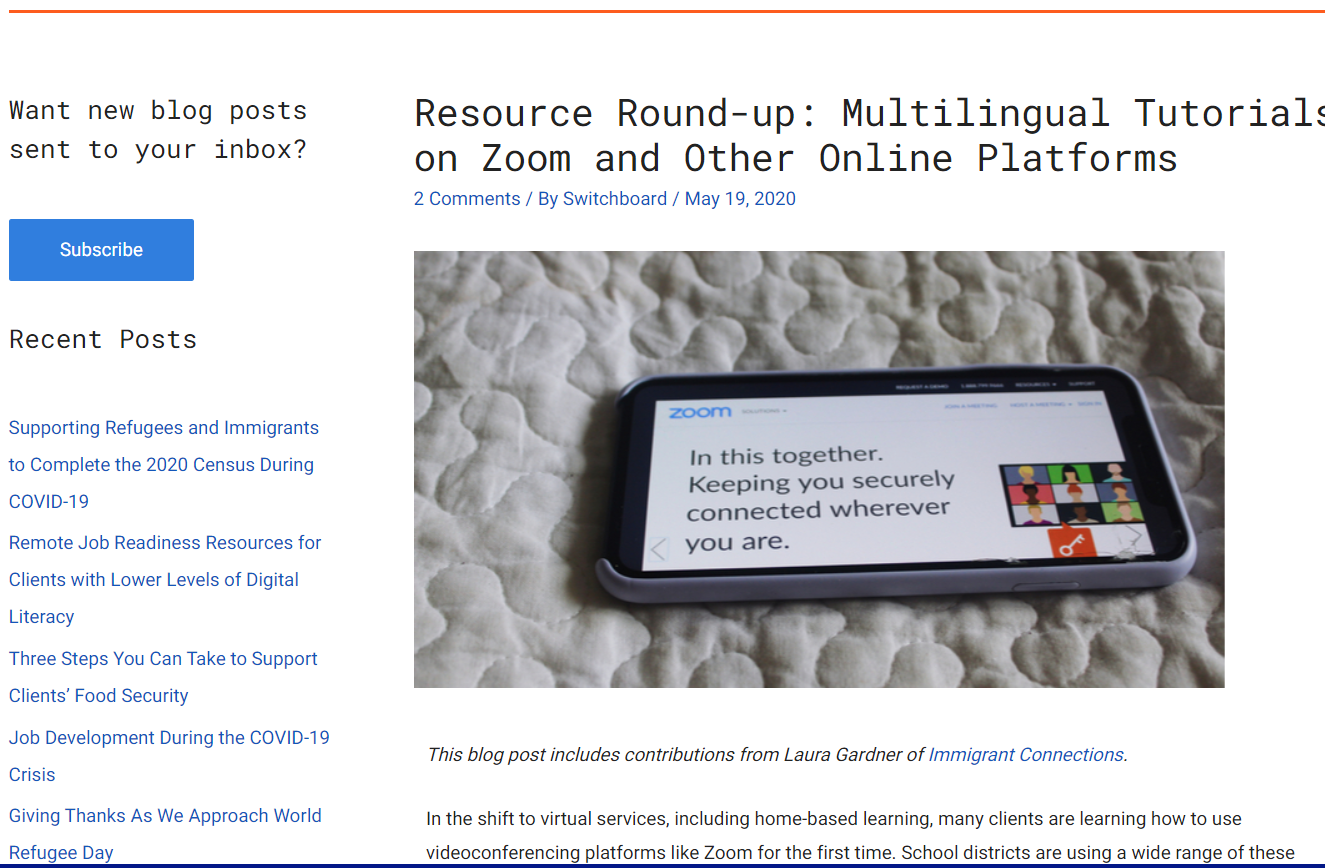 Provide training and tech support in home languages
Google Classroom tutorials in many languages
Multilingual tutorials for Zoom and other platforms
Modifying Online Instruction to Support ELs
https://www.colorincolorado.org/article/distance-learning-ell-technology
Structure, structure, structure
https://www.colorincolorado.org/article/offline-learning-ells
Emphasize Language Production
https://www.colorincolorado.org/article/offline-learning-ells
Valentina Gonzalez: https://elementaryenglishlanguagelearners.weebly.com/blog/10-ways-to-get-students-using-academic-language-during-distance-learning-beyond
Get students using academic language during distance learning
Supporting EL Learning at Home
Remember Funds of Knowledge?
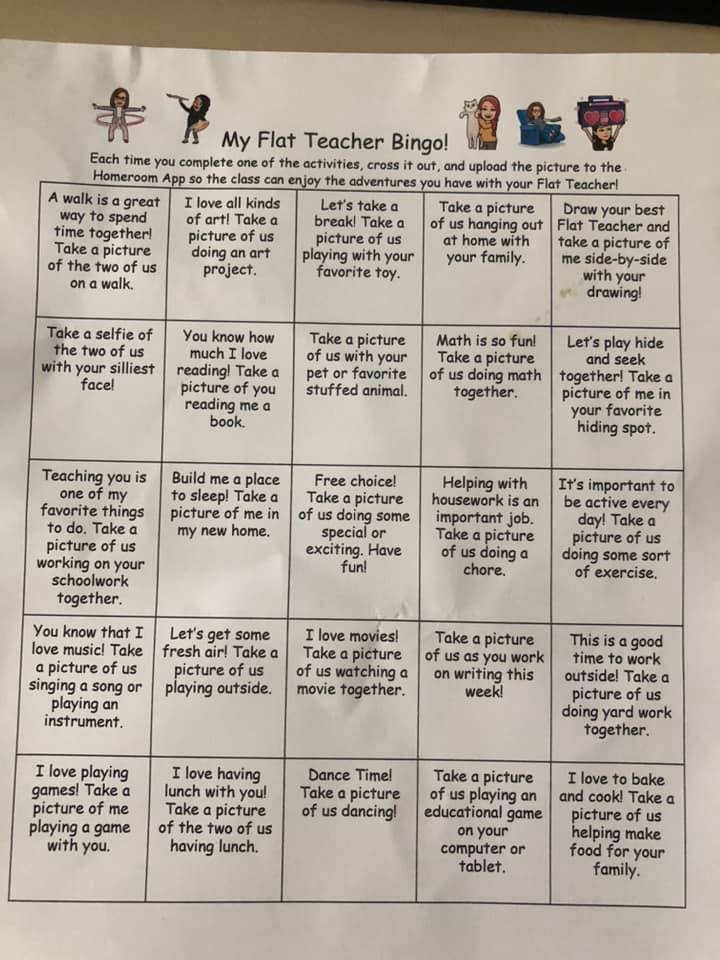 Use the home as an academic resource
Design activities and assignments that draw upon students’ everyday lives and use their home language/ culture as a resource
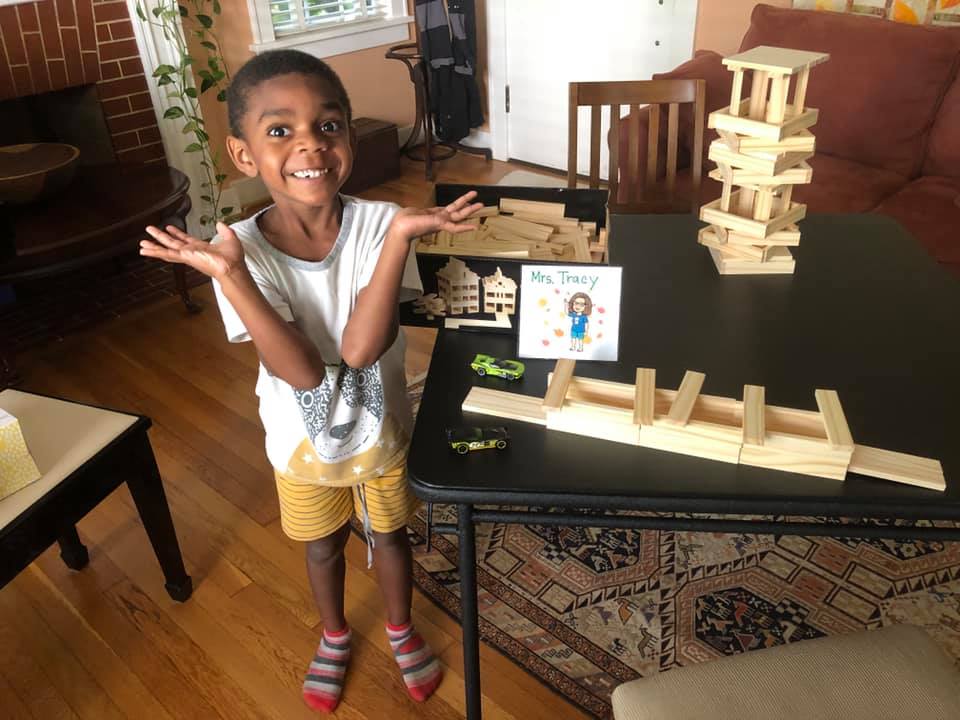 Oral Language Development for ELs
Tell family stories in the home language
Provide question prompts connected to literacy or social studies topics for “daily family discussion” topics
Ask students to describe things using rich language
A favorite object
A room in their home
A family member or pet
A family recipe
A family tradition
Turn students into “family historians” or “family researchers” to record oral history from family members
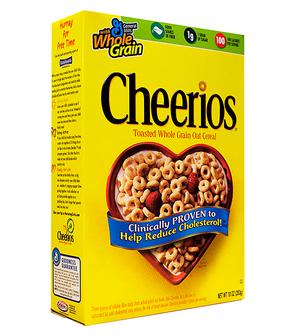 Reading Development for ELs
Use household items (cereal boxes, nutrition labels, coupons, etc) to build print awareness (for younger learners) or genre knowledge (for older learners)
Send students on a “literacy walk” in their homes or neighborhoods to document different types of texts in their lives
Students with cameras can take photos of the texts
Students without cameras can draw pictures
Use current events – NewsELA is your friend!
Print out hard copies for packets if students don’t have digital access
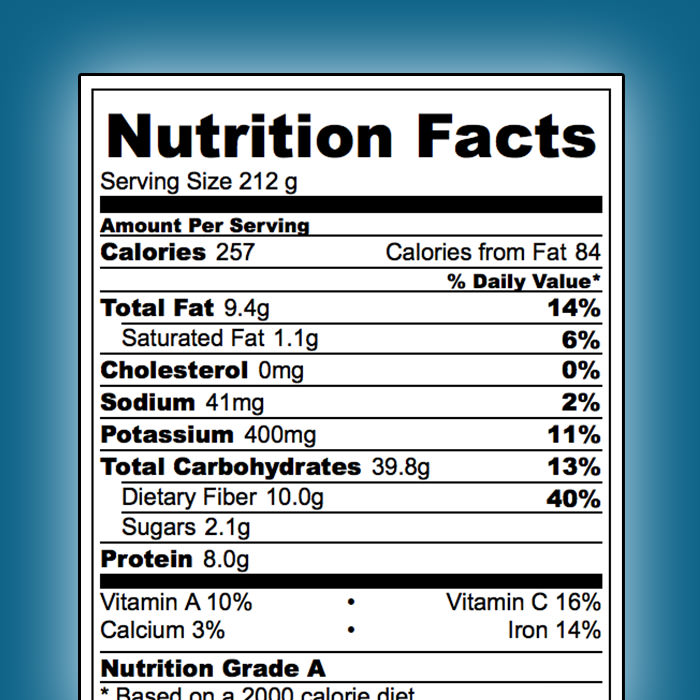 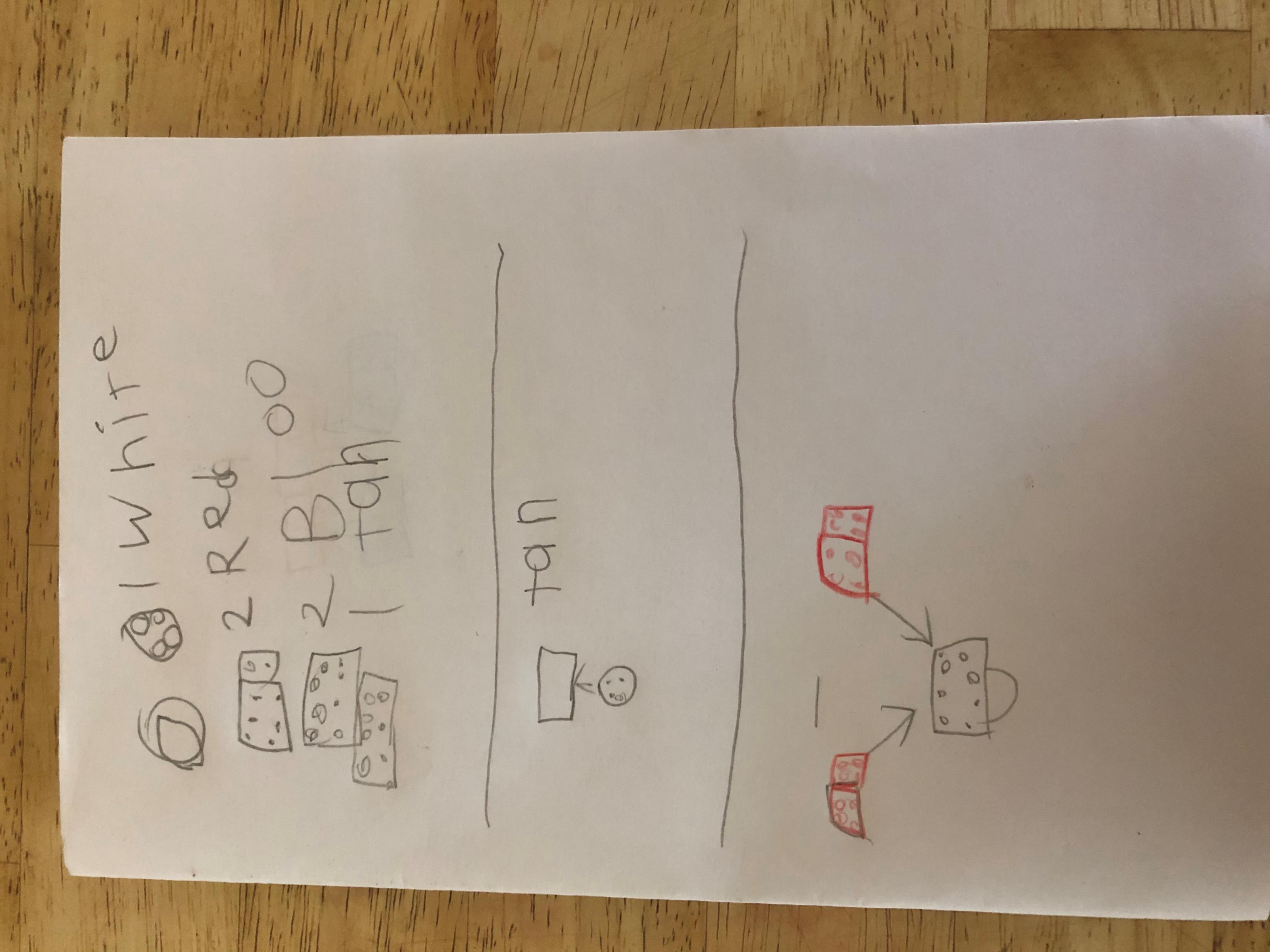 Writing Development for ELs
Build upon students’ need to connect with others
Teacher/student or student/student pen pals
Credit for writing letters/notes/emails to loved ones who are quarantined elsewhere
“Morning Message” in sidewalk chalk for neighborhood
Write and post reviews of books, movies, other media, recipes
Write and share “how-to” pieces on fun activities at home
Create comics or Zines that could be shared digitally or in hard copy
This is a great time to try Family Journals!
Create a prompt for both child and parent to respond to
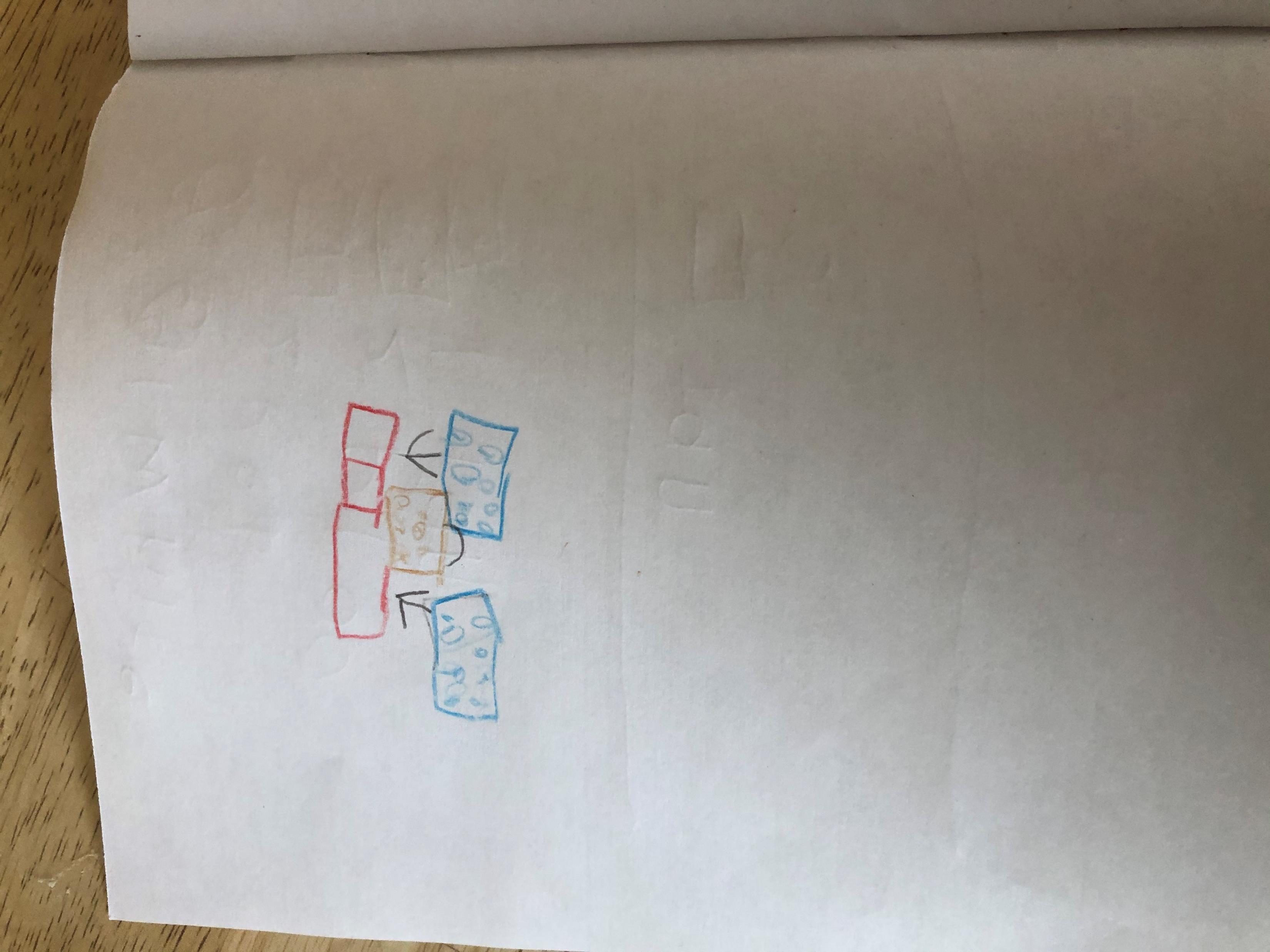 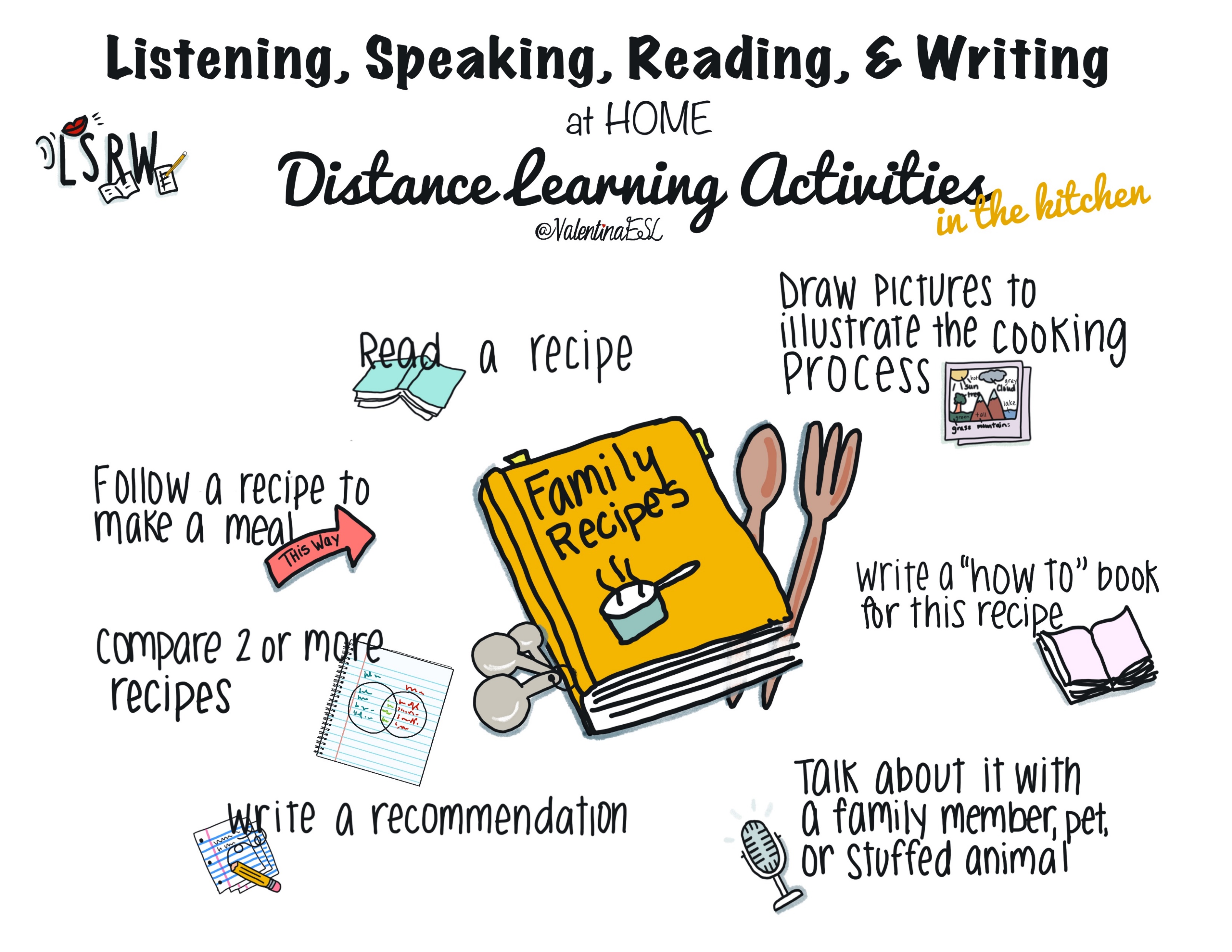 https://www.colorincolorado.org/article/offline-learning-ells
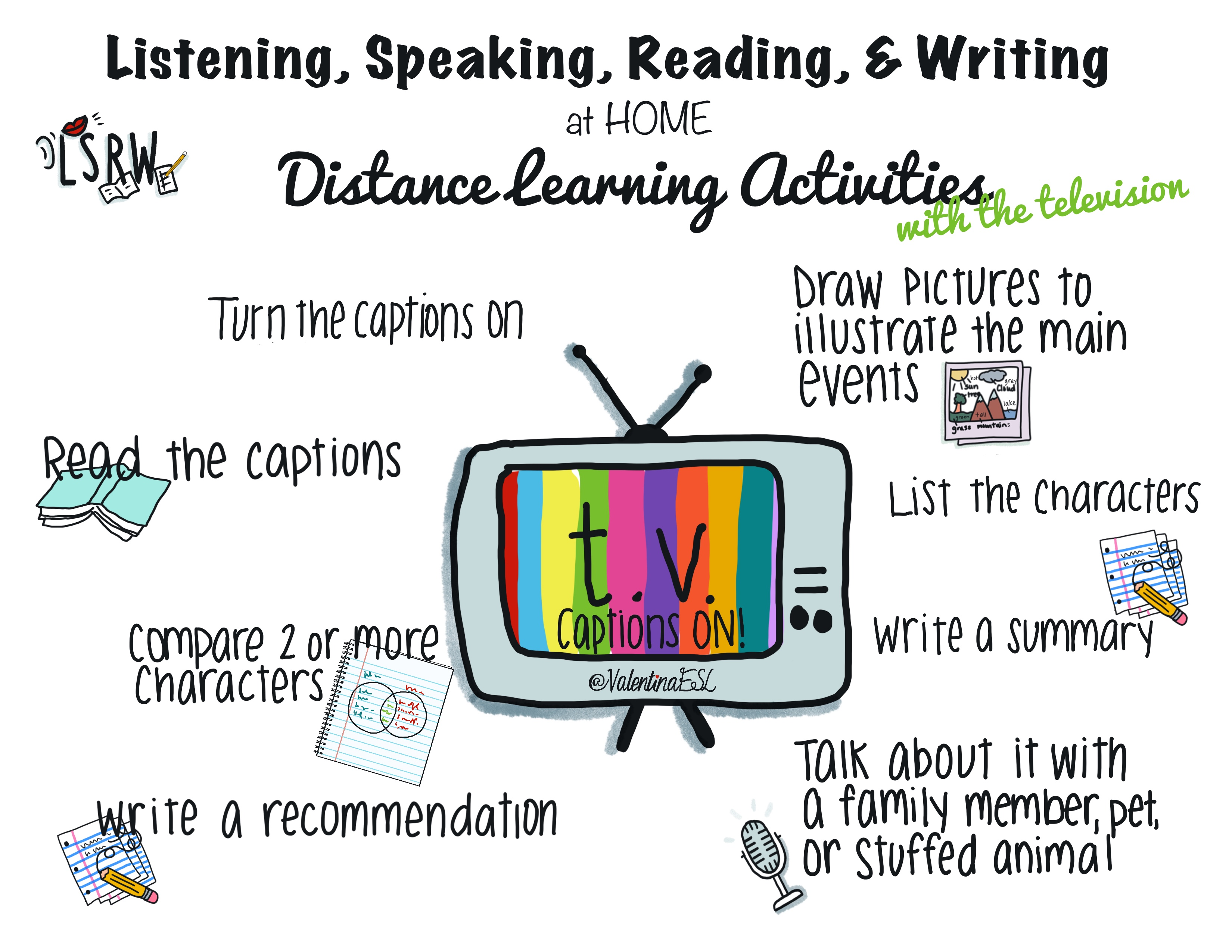 https://www.colorincolorado.org/article/offline-learning-ells
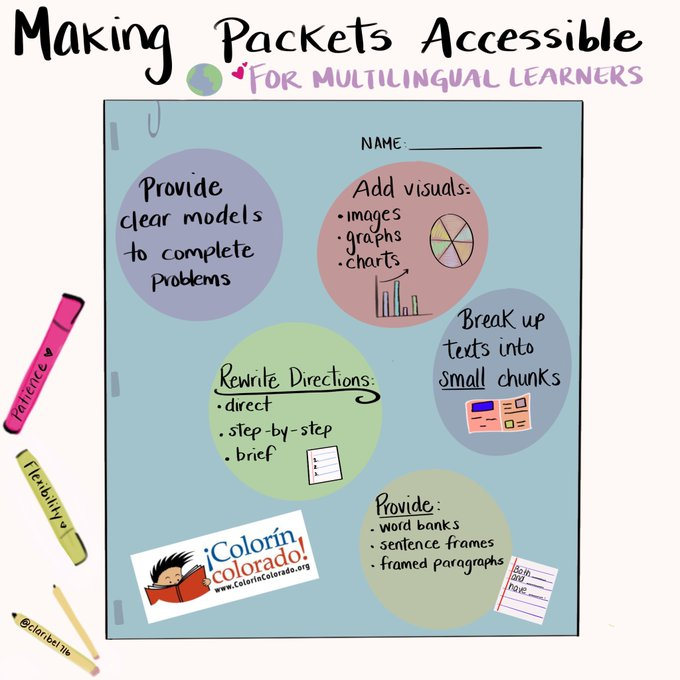 Image courtesy of Clarabel González
Creating Accessible Packets for ELs: Language
https://www.colorincolorado.org/article/offline-learning-ells
Creating Accessible Packets for ELs: Visual Support
Provide a clear model of how to complete each activity/problem
Add visuals (image, graphs, charts) to support text in each chunk
Send home appropriate manipulatives or materials with packets OR suggest items that may be in the home
Straws cut short for math/counting practice
Sticks and stones for 10s and 1s
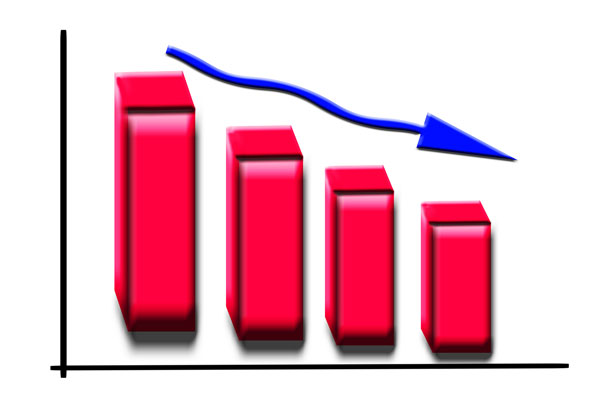 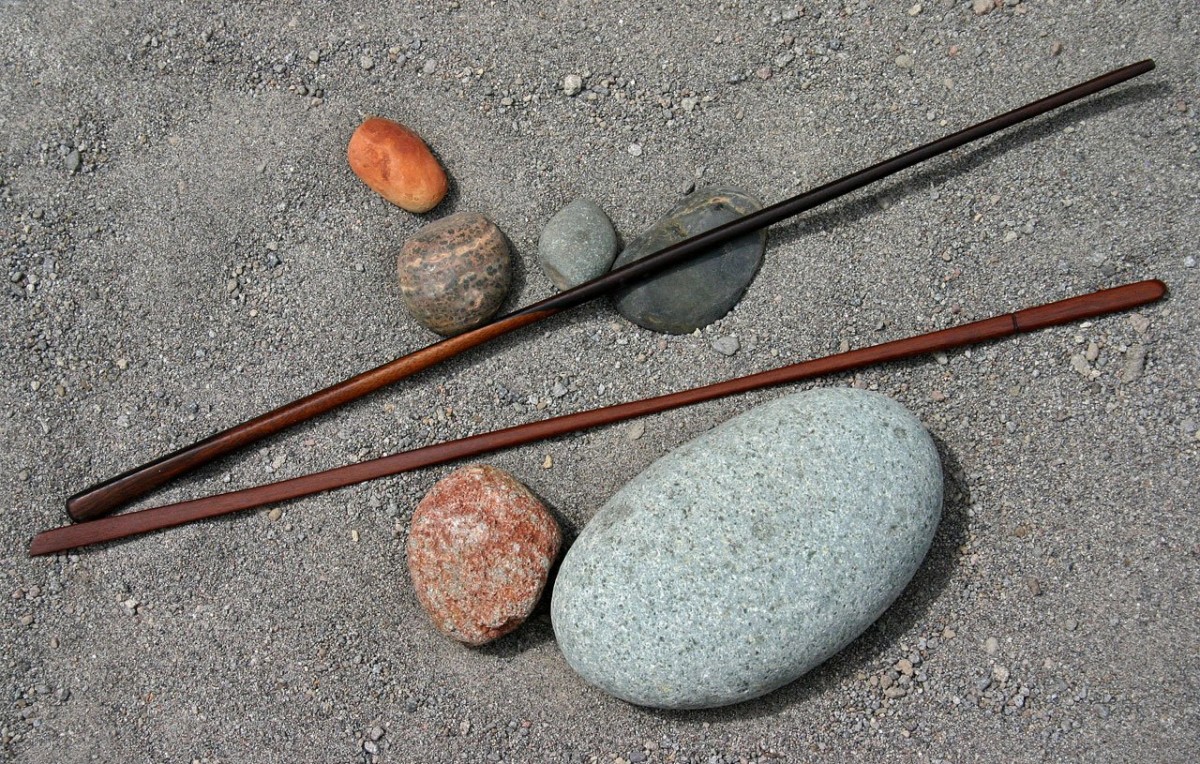 https://www.colorincolorado.org/article/offline-learning-ells
Creating Accessible Packets for ELs: Organization
https://www.colorincolorado.org/article/offline-learning-ells
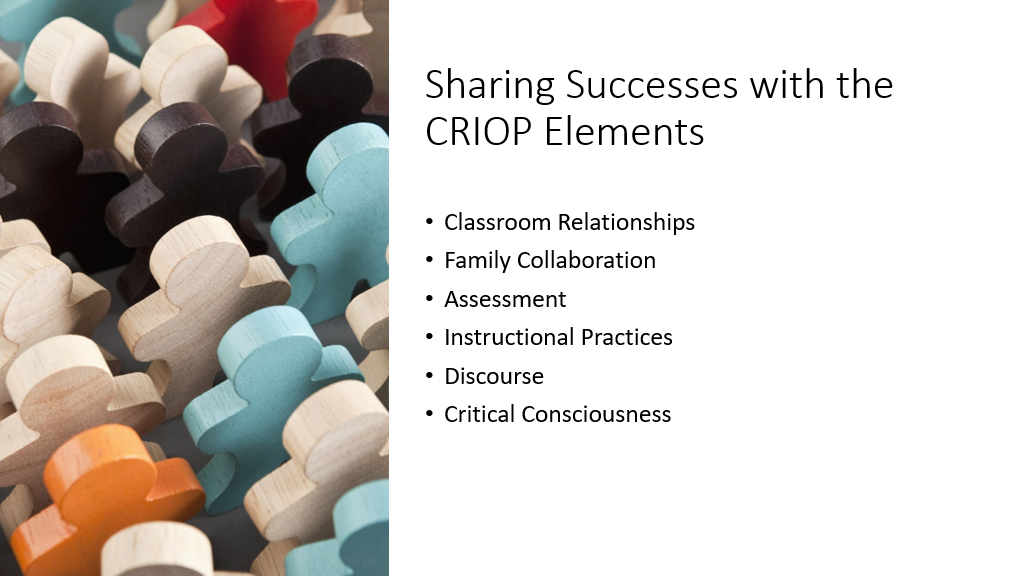 Project PLACE Surveys
Self-Efficacy Survey: https://uky.az1.qualtrics.com/jfe/form/SV_9zspJIDEG0YL4JD

PD Survey: https://uky.az1.qualtrics.com/jfe/form/SV_dcLriyPvGfhmIf3
Advanced Leaders Presentations
Samantha Arnold
Taylor Browning
Nicole Naylor
Brittany Manion